Конкурсная презентация участника Всероссийского конкурса  
«Культурная столица малых городов России- 2015»
Торопец - историко-культурное 
и природное наследие:
мультимедийная экскурсия 
по городу Торопцу 

Тверская область г. Торопец
На озере Соломено стоит город Торопец, несчетным числом церковных куполов отражаясь в озерной воде.

 И, видя эту картину, невольно думаешь, что нет и не было во все времена места спокойнее и тише на Земле.
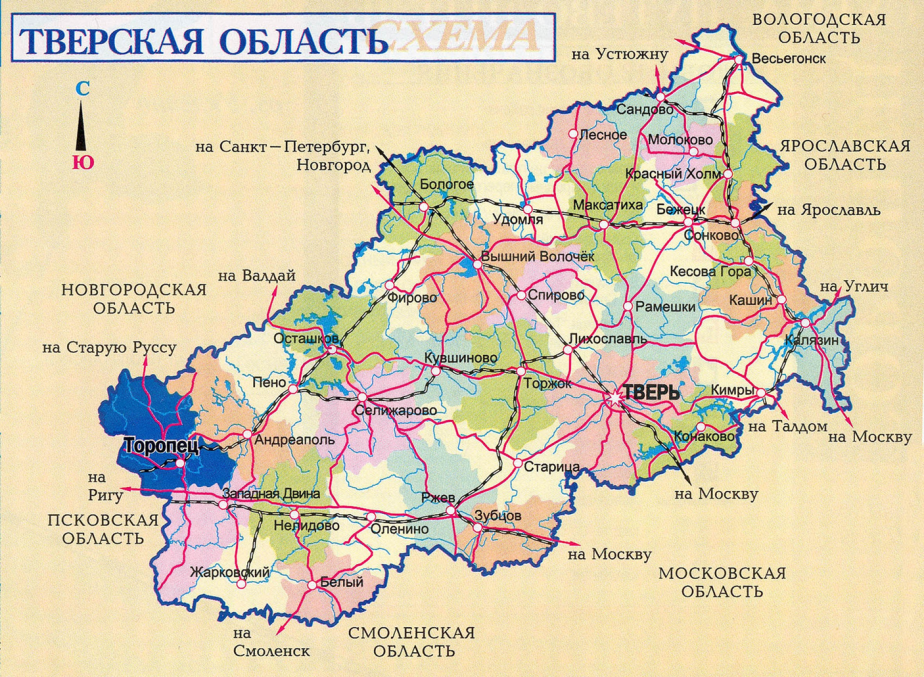 А ведь Торопец – не просто один из самых древних городов Тверской области. Это город-крепость, страж на границе Руси.

Даже герб Торопца имеет форму щита. На зеленом фоне – шатровая крепостная башня, над башней поперек щита – лук. Щит и лук – атрибуты войны, сторожевая башня – символ пограничного города. 

А какое же спокойствие на границе!?
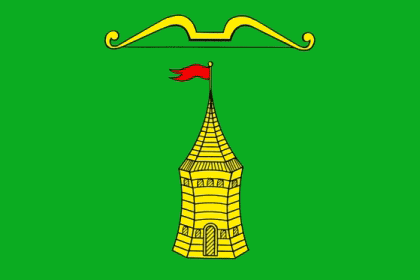 Название нашему городу дала река Торопа. 
На языке прибалтийских народов «тор» – «путь», «опа» – «река». 

Трудно поверить, что по нашим землям шел торговый путь «из варяг в греки», соединявший Северную Европу со Средиземноморьем, 
но это действительно так.

 Смоленские князья, стремясь контролировать проход судов к волоку между реками Торопой и Сережей, построили мощное укрепление.

Говорят, что первое название города – «Кривитеск», 
«Кривит» – напоминает о славянах-кривичах.
Археологи утверждают, что первые укрепления появились во второй половине X века. В конце XI столетия здесь уже стояла настоящая крепость; детинец был окружен рвом, заполнявшимся водами 
озера Соломено.  

По гребню вала шла деревянная стена с боевым ходом. Эта передовая система обороны делала город практически неприступным. 

В 1167 году Торопец стал центром удельного княжества. 

В кремле поставили княжьи хоромы и маленькую Георгиевскую церковь.
Пожалуй, Малое Высокое городище – самое колоритное место в Торопце. Остатки крепостного вала круто вздымаются в небо. 

Если подняться на вал, перед глазами открывается захватывающая дух озерная панорама с полоской леса у горизонта.
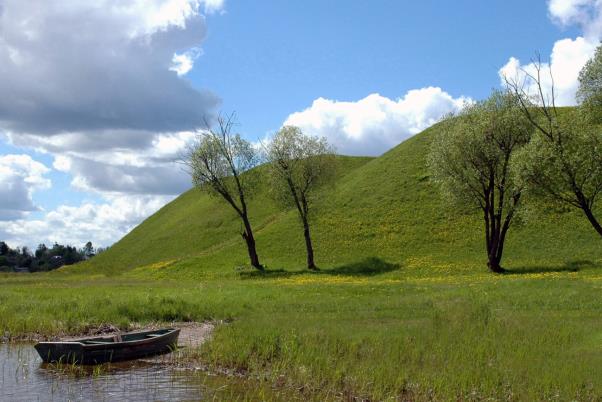 Город быстро рос, места внутри укрепления не хватало,
 и многие селились за крепостью, на посаде, 
площадь которого к середине XII века достигала 17 га. 

Со второй половины XIII столетия на посаде началось строительство укреплений, которые прикрывали территорию с запада и юга. По гребню вала шла деревянная стена с башнями, позволяющими защитникам города вести обстрел штурмующих.


 Торопчане это место называют Привальем.
С Привалья хорошо виден Троице-Небин монастырь. 
С монастырем связано первое косвенное упоминание о Торопце. 


В 1074 году Лаврентьевская летопись сообщает, что в Киево-Печерском монастыре живет «черноризец именем Исаакий…купец родом Торопечанин, и имя ему Чернь». 


По одной из версий, место, где стоял дом купца Черня,
 торопчане стали называть Небино. 


Странное название Небино – в честь человека, служившего Небу.
В середине XIV века Торопец вошел в состав Литовского государства, 
а в 1500 году был отвоеван русскими и по договору 1503 года отошел к Москве. Это событие открыло совершенно новую страницу 
в истории города.


Московское правительство принимает решение о переносе крепости Торопца на новое место.


Кремль, известный под названием Красный Вал, расположился на острове, обтекаемом двумя рукавами Торопы, 
прямо в месте истока реки из озера Соломено.
Торопа в этом месте не замерзает даже в морозные зимы. Место было идеальным: водная преграда круглый год надежно защищала новый город со всех сторон. 

Форма мощной основной крепости была рассчитана на отражение штурма с артиллерийской поддержкой. Девять высоких башен имели названия согласно их назначению и местоположению. К двум, Московской и Егорьевской, подходили подъемные мосты. На случай осады подземный ход вел из Тайницкой башни к озеру.
Когда-то у Егорьевских ворот Торопецкого кремля стояла деревянная Георгиевская церковь, в которой находилась величайшая святыня Руси – Корсунская икона Божией Матери. 


В городе живет предание, что в 1239 году жена Александра Невского привезла Корсунскую икону Божией Матери в Торопец и оставила ее здесь в память о своем венчании. 


В честь иконы в 1676 году был построен первый каменный собор, который пришлось разобрать после одного из пожаров в конце XVIII века.
К счастью, чудотворную икону и церковную утварь удалось спасти. 

В 1795 году приступили к строительству ныне существующего Корсунско-Богородицкого собора.
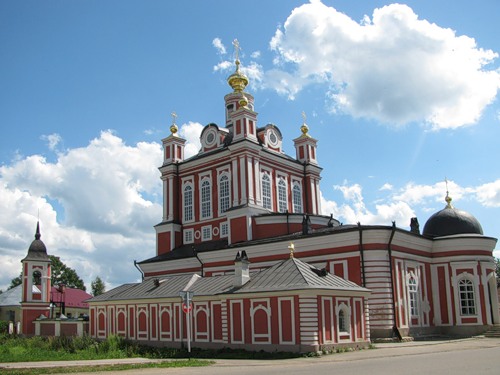 В настоящее время один из списков с Корсунской иконы Божией Матери можно увидеть в церкви Всех Святых, которая долгое время была единственным действующим храмом не только в Торопецком, 
но и во всех соседних районах.
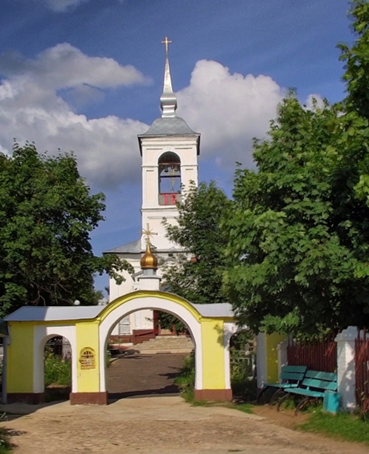 Рядом с Корсунско-Богородицким собором стоит Богоявленская церковь, построенная в 1771 году. Ее архитектурное убранство оценивается специалистами как высший взлет архитектурной фантазии торопецкой школы зодчества. 

Сейчас в церкви находится краеведческий музей.
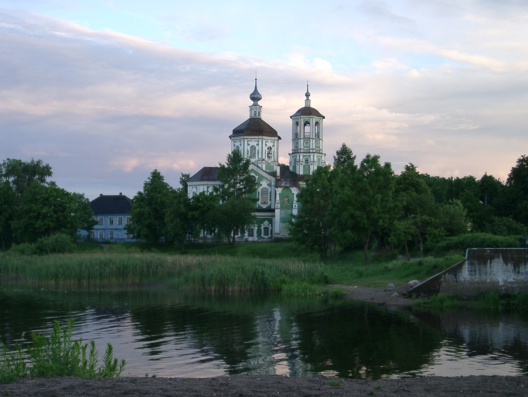 А еще на острове стоит памятник Учителю . 

Он установлен в 1974 году 
(скульпторы Ю.Г. Орехов и В.Х. Думанян)
 на средства выпускников средней школы №1 – 
старейшей в городе.
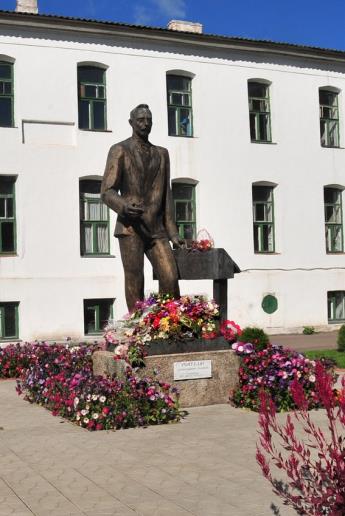 Остров соединен мостом с центром города. 
Переходишь по нему – и чувствуешь себя на распутье: направо пойдешь – увидишь самолет, поставленный у реки в честь 40-летия Победы в Великой Отечественной войне; налево – дом купца Безносова, памятник архитектуры республиканского значения. 
Время его постройки можно определить лишь приблизительно, судя по декору – середина XVIII века.
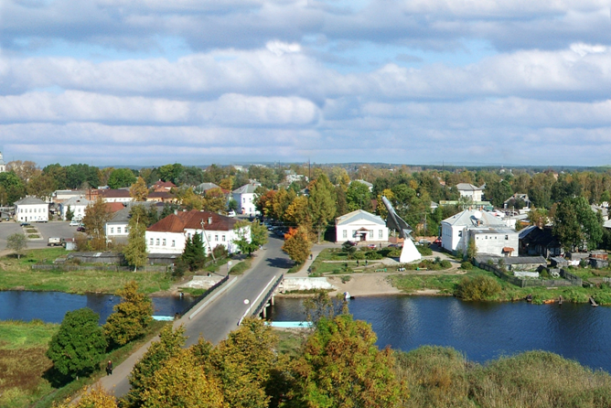 А прямо уходит главная улица города – Советская,в прошлом Миллионная. Если пройти по ней вперед, окажешься на торговой площади города, прямо у Торговых рядов.
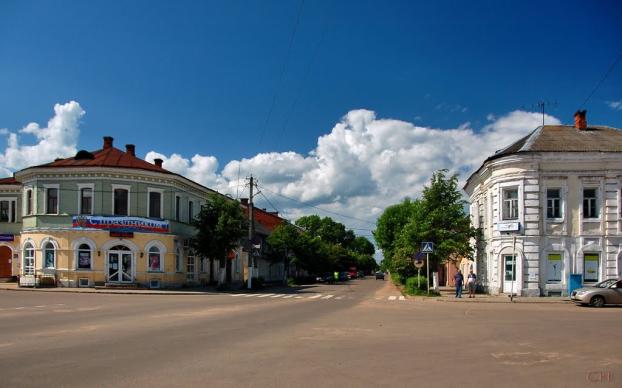 Здесь же и «Дом с портиком» , который торопчане называют «Домом с колоннами». Дом – это громко сказано. Домик! Но очень стильный, построен по всем законам классицизма. 
И дом купца Безносова, и Торговые ряды, и улица Миллионная – результат коренной перестройки города по регулярному плану, утвержденному Екатериной II в 1778 году.
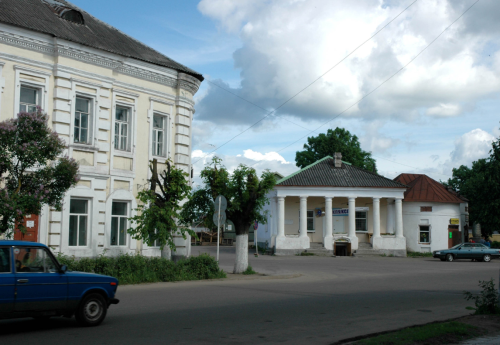 За торговыми рядами свернем налево, на улицу Никитина. Одноэтажный деревянный домик напротив Спасо-Преображенской церкви 
 уважительно называют Домом Патриарха . 

Здесь провел свое детство XI Патриарх Московский и всея Руси Тихон, 
в миру Василий Иванович Белавин.
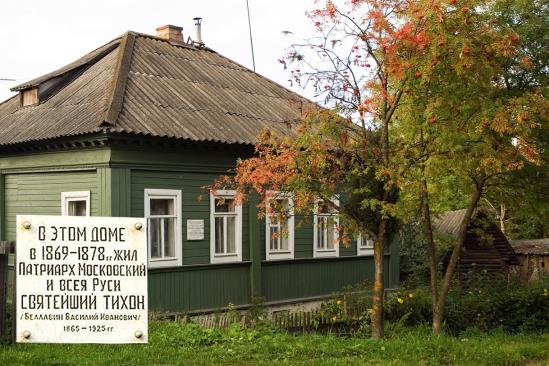 Спасо-Преображенская церковь построена в 1706 году. 

В конце XIX века в ней служил отец Патриарха иерей Иоанн Белавин.
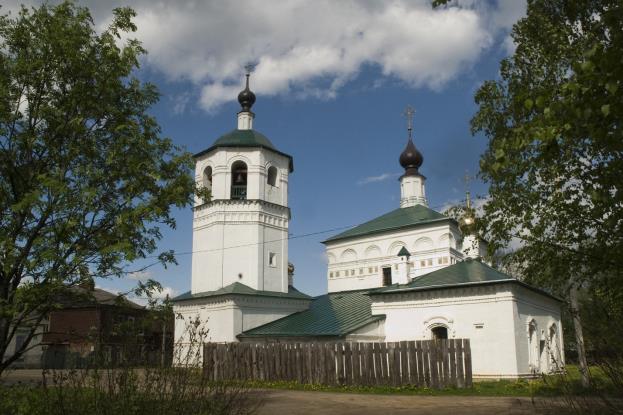 Можно отправиться на окраину Торопца и поклониться праху родителей и братьев Патриарха на кладбище Вознесенской церкви, 
где над их могилами устроена часовня.
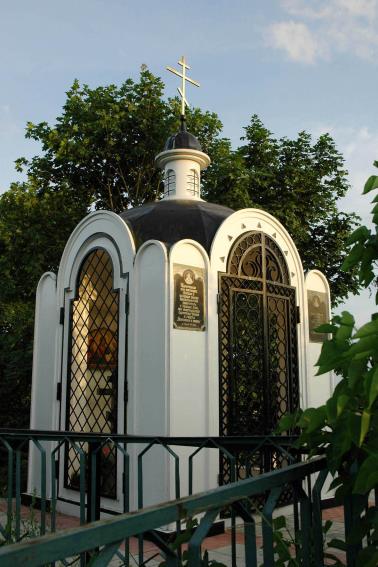 По улице Соловьева пройдем к белоснежной церкви в честь Казанской иконы Божией Матери,  построенной в 1765 году. 

Она относится к редкому типу двустолпных храмов. 

Церковь действует по настоящий день, в ней проводятся службы.
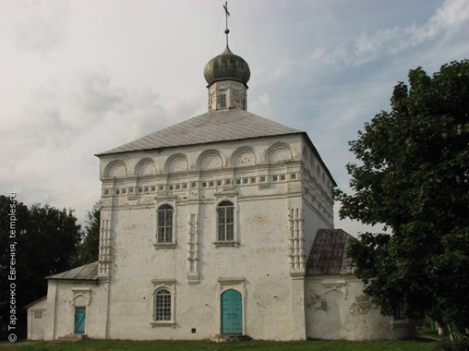 Но мы еще до сих пор не увидели самую большую 
Покровскую  и самую старую Никольскую церкви. 

Этот фантастический архитектурный ансамбль вырос на месте древнего Никольского монастыря, стоявшего на окраине города. В Никольской церкви, первой каменной в городе (1666) долгое время находилась еще одна чудотворная икона – образ святителя Николая.
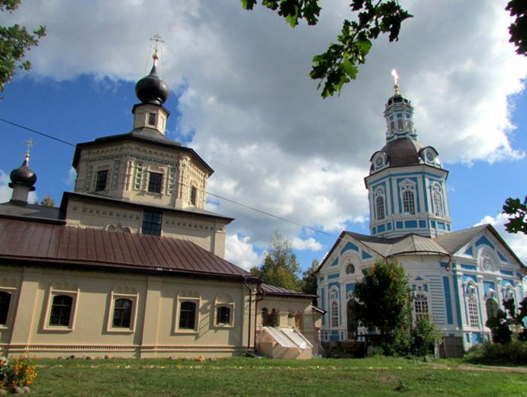 Выйдя на Советскую улицу, окажемся у Сторожевой башни. Она очень похожа на башню с Торопецкого герба. Это символ города, многие века стоявшего на страже границ Русского государства.

 Башня установлена в 1999 году в честь 925-летия Торопца.
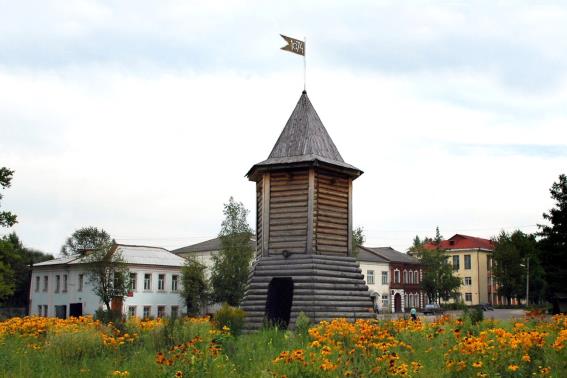 Возвращаясь по улице Советской к реке, оценим по достоинству прелесть купеческих особняков, построенных в соответствии с модой середины XVIII века. Городские ансамбли не выглядят унылыми:
 ведь они объединены одной идеей, имя которой – «регулярная фасада»!
.
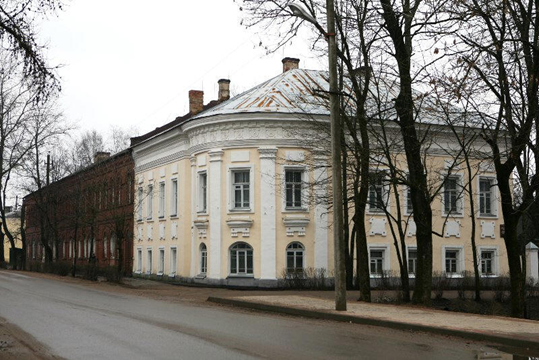 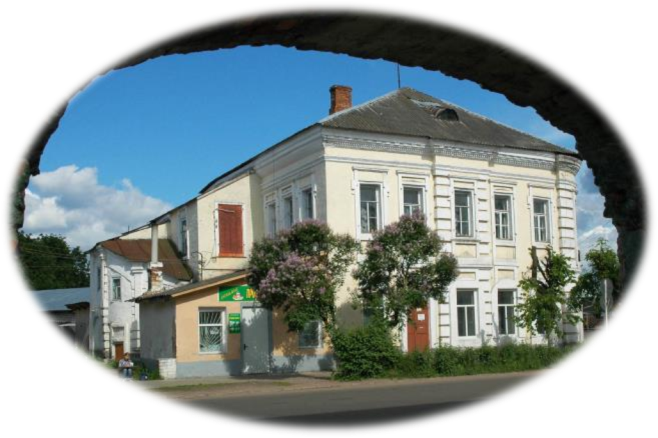 «Торопец – лучший город во всей Новгородской губернии».
Я. Сиверс – губернатор Новгородский  (с 1777 года наместник Псковский, Тверской, Новгородский



«При озере Соломено и реке Торопе, расположен небольшой уездный городок Торопец со своими прекрасными 19 церквами, которые, будучи, расположены вблизи друг от друга, придают ему довольно оригинальный вид,- 
вид какого-то кремля"...

В.Щукин, благочинный Торопецкого округа, 
настоятель Корсунско -Богородицкого Собора, 1892 г.


«В моём представлении ни один российский город не сравнится красотой с Торопцем. Красота эта не парадная и не кукольная. 

В.М. Воробьёв. профессор Государственной Академии славянской культур (г. Тверь), 2003 г.